TEnto deň bol nevšedný. Čakalo nás nielen  zaujímavé čítanie, rôzne hry, pracovné listy, ale aj pripravené  pomôcky k pokusom...
Videá o význame a dostupnosti vody, o podzemnej vode  a  kolobehu vody v prírode nám rozšírili a prehĺbili doterajšie vedomosti.
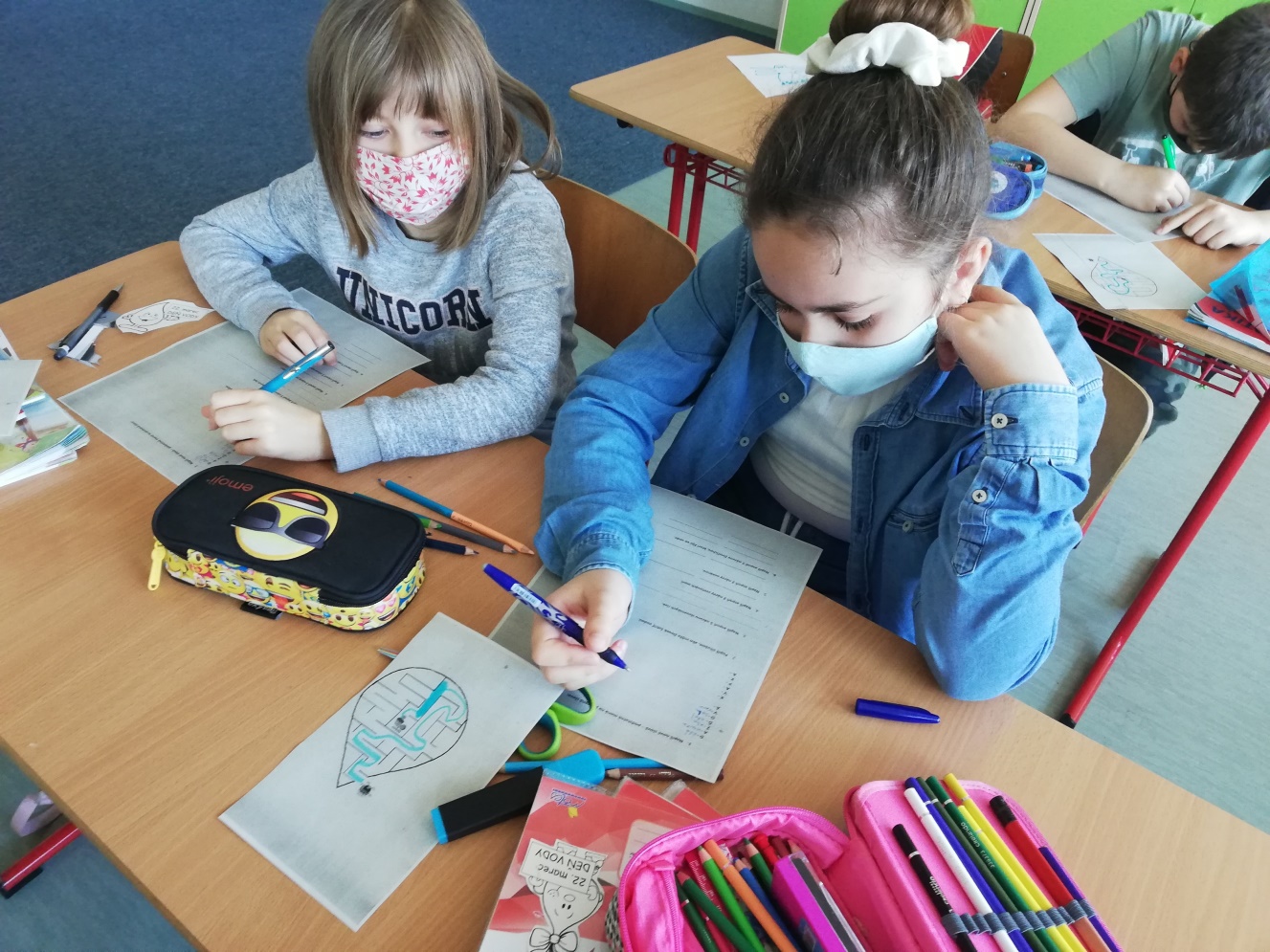 Vypracovali sme pracovné listy. Niektoré boli tvorivé, iné boli zamerané na vedomosti, na čítanie tabuliek a prepájanie vedomostí z prírodovedy, matematiky a slovenského jazyka.
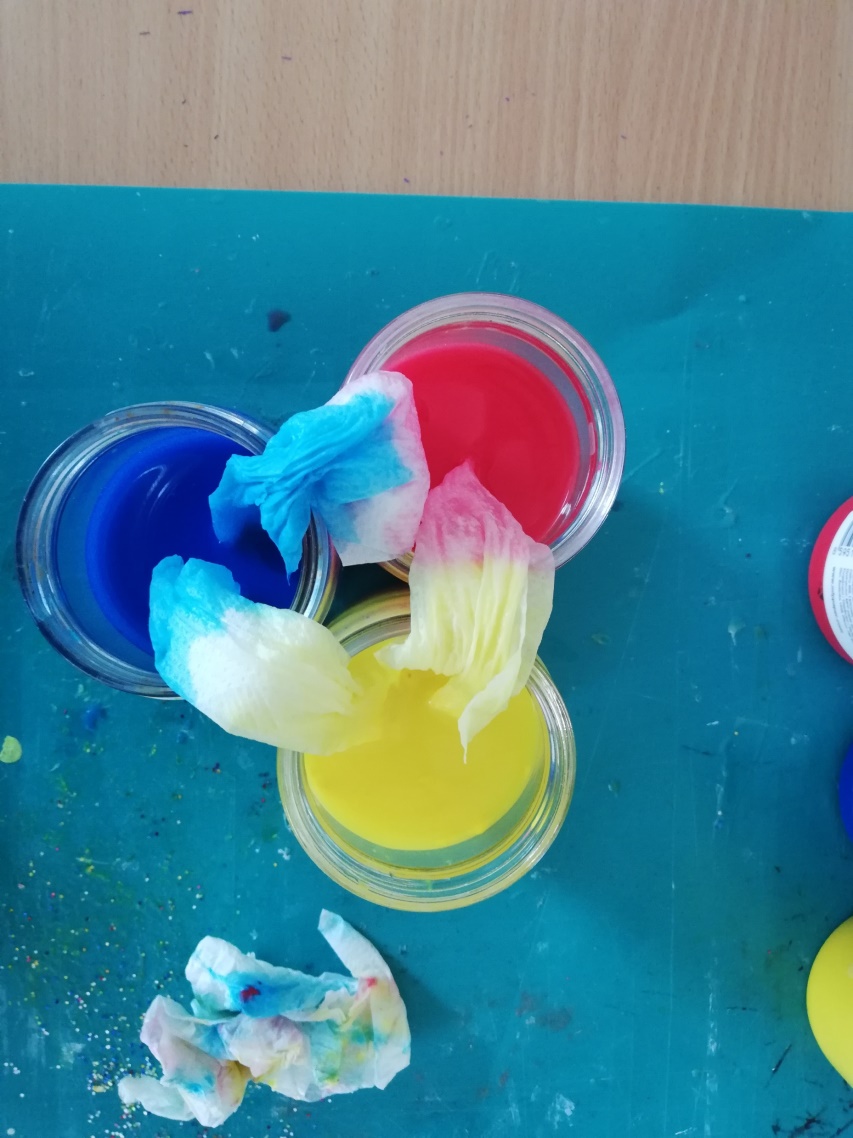 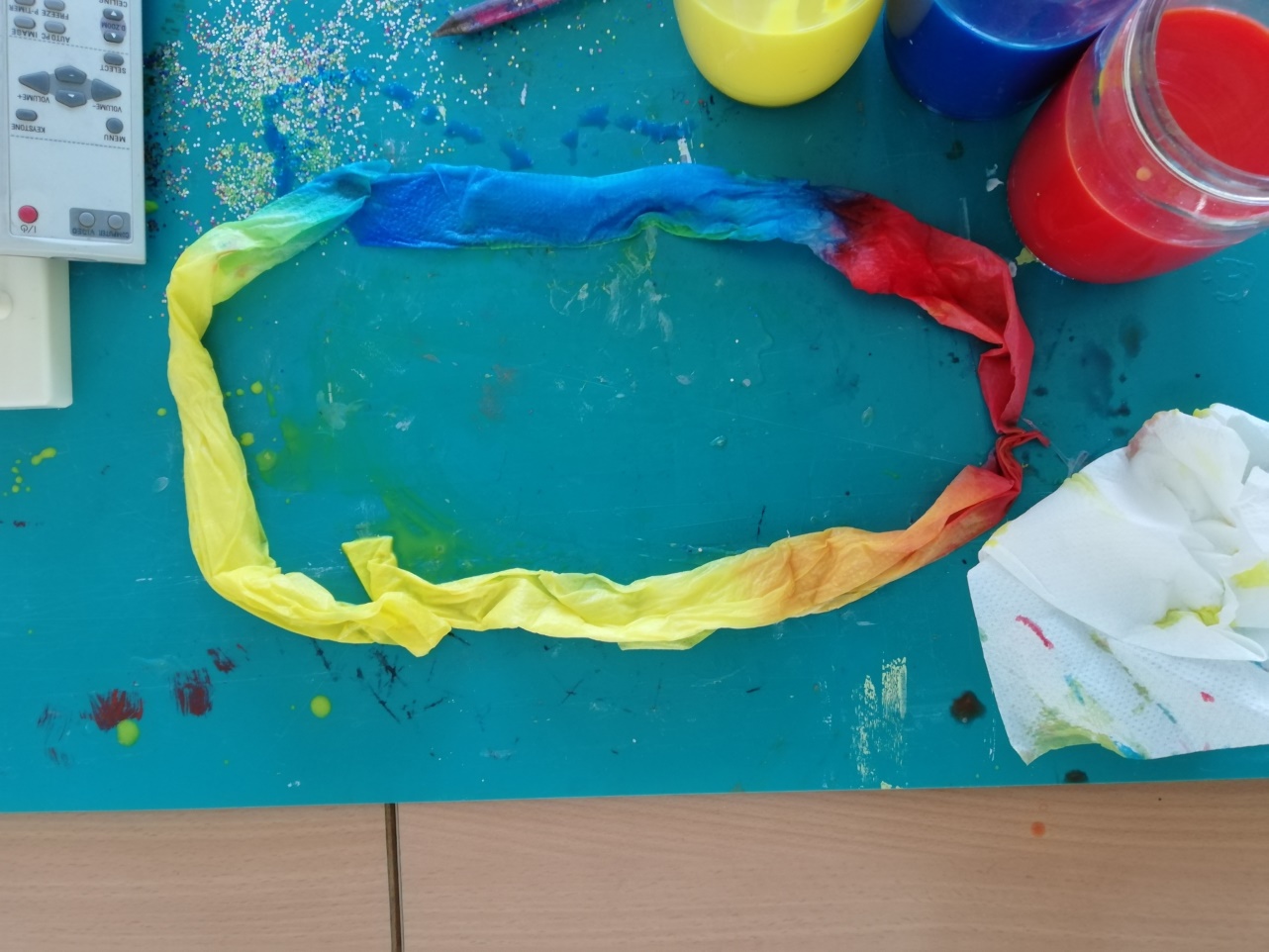 1. Pokus – miešanie fariebskúmali sme, ako sa miešajú základné farby.
2. Pokus – hustotapozorovali sme, čo sa stane zmiešaním medu, oleja a vody.
Všetko sme premiešali a emulziu sme nechali v kľude. Čo sa stalo? Látky sa oddelili. Najhustejšia látka med - klesla nadol, olej sa usadil na povrchu.
3.Pokus - sopka
Zmiešali sme ocot, sódu bikarbónu a farbivo. 
Po pár sekundách sopka explodovala.
4.Pokus do vody sme pridali mydlo. Následne sme Do vody Fúkali a súťažili , kto urobí väčší bublinkový vodopád 
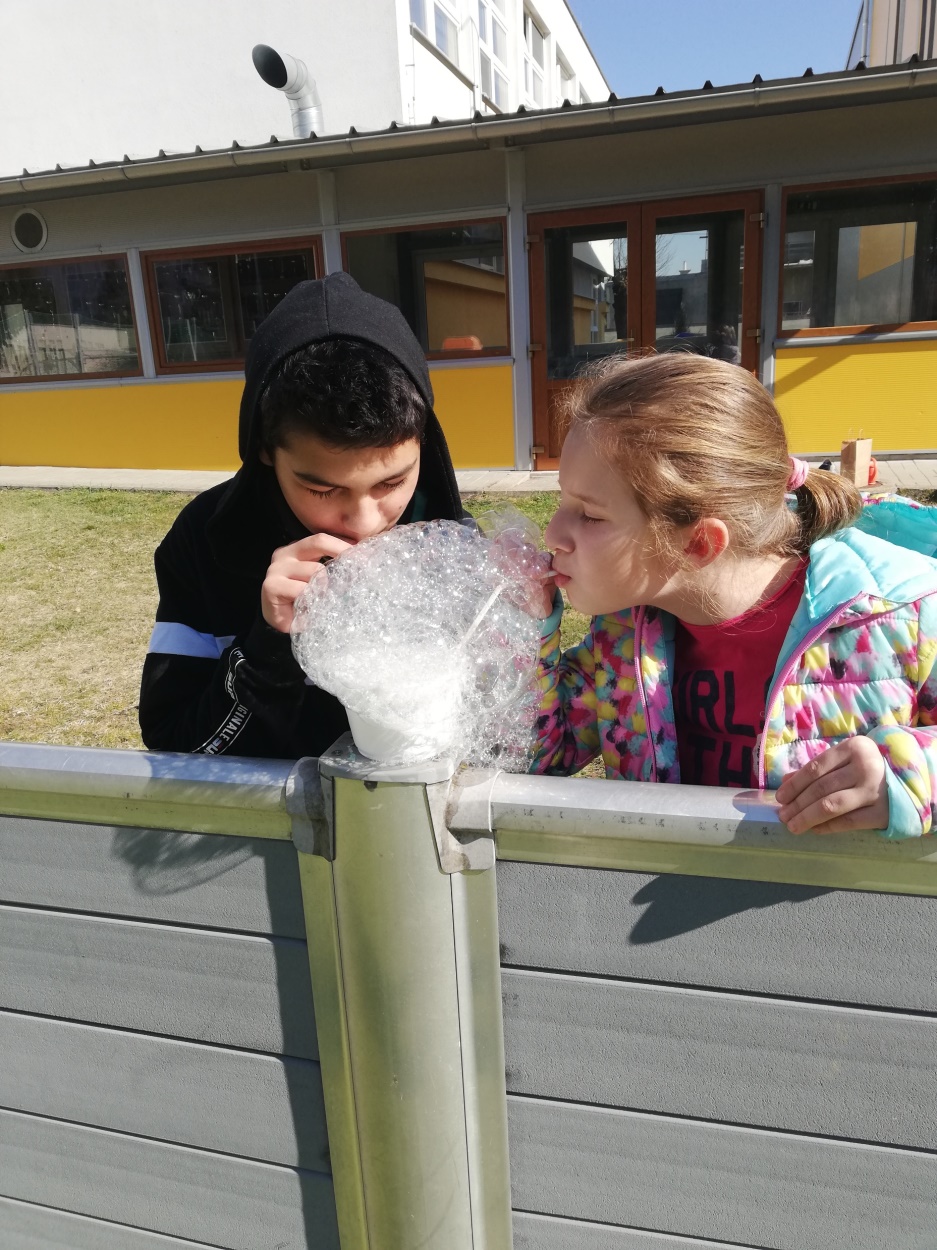 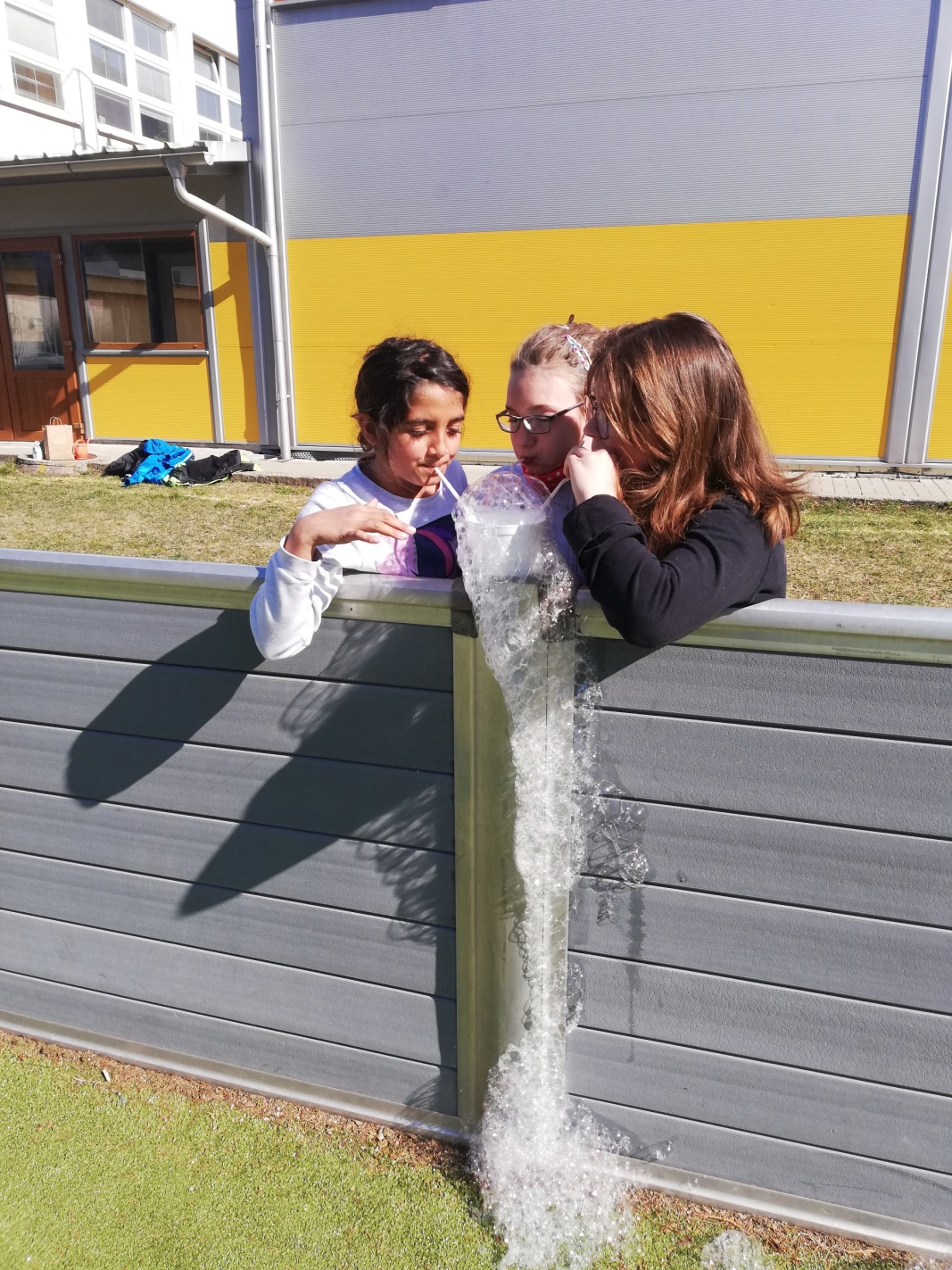 Náš deň pokračoval skúmaním vody v potoku štiavnica , ale aj pozorovaním a degustáciou našej dudinskej minerálnej vody.
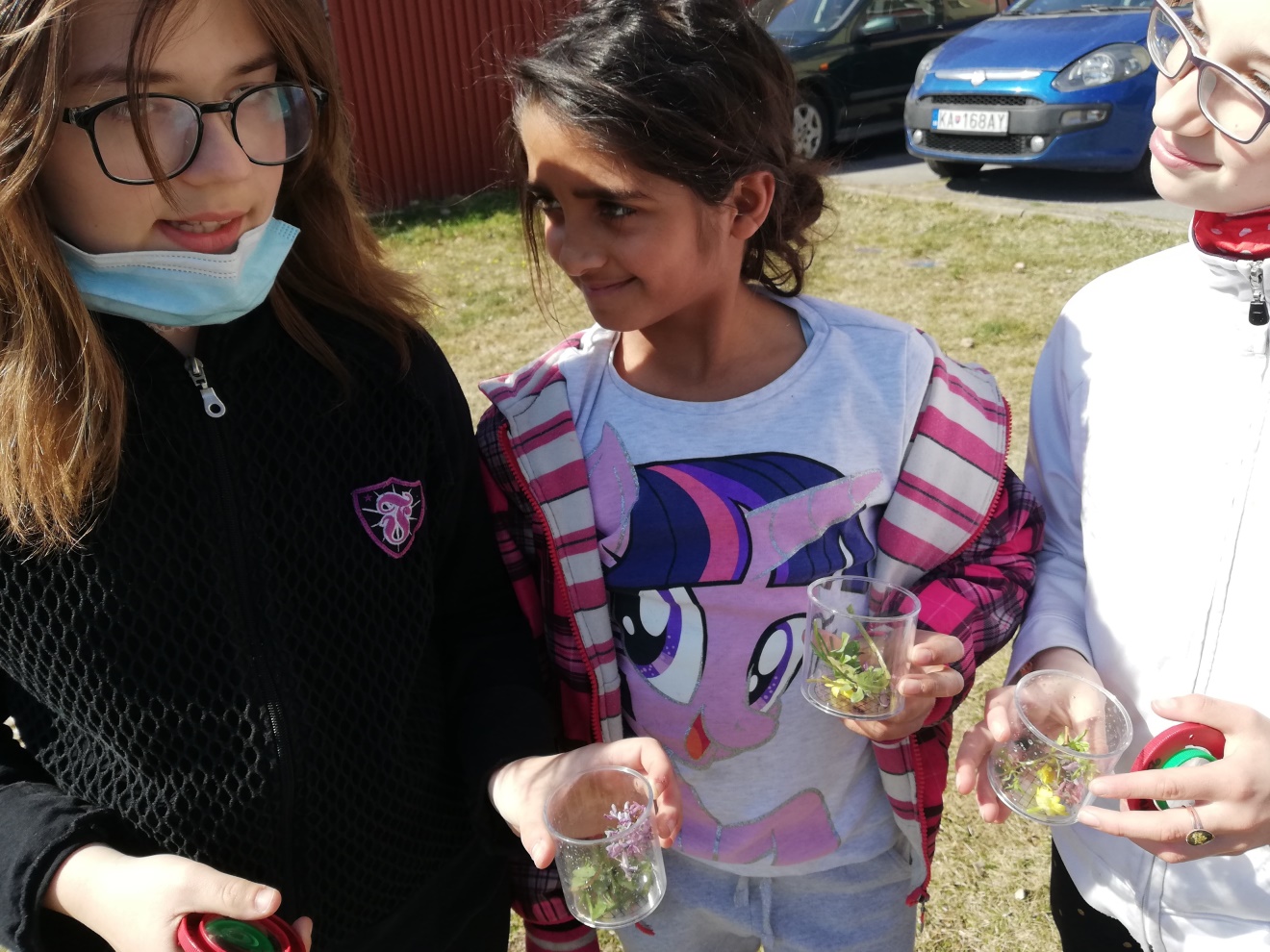 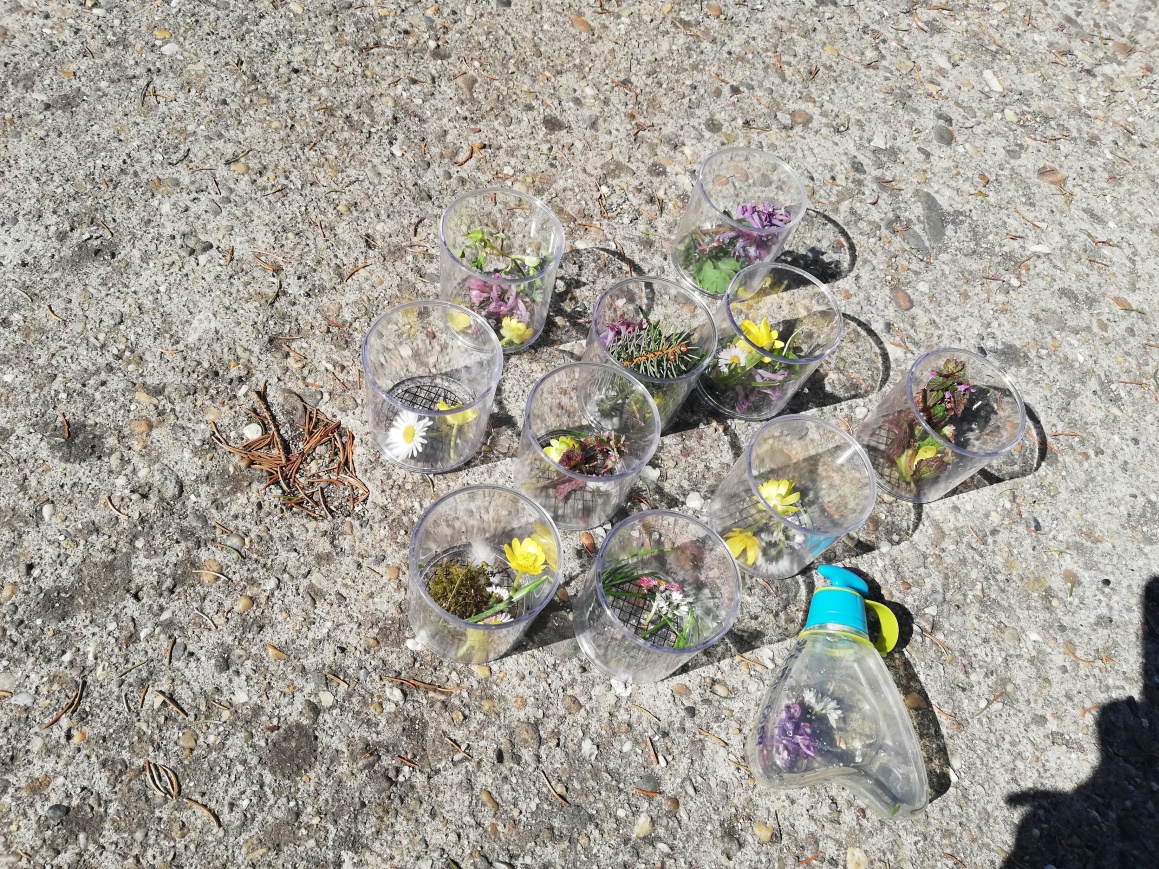 Pozorovaním sme zistili, že Voda sa nachádza nielen  v každom tele živočícha, ale i  v každej rastline.
Nové vedomosti, nové zážitky, krásny deň v super spoločnosti! Dnešný deň vody sa nám vydaril 
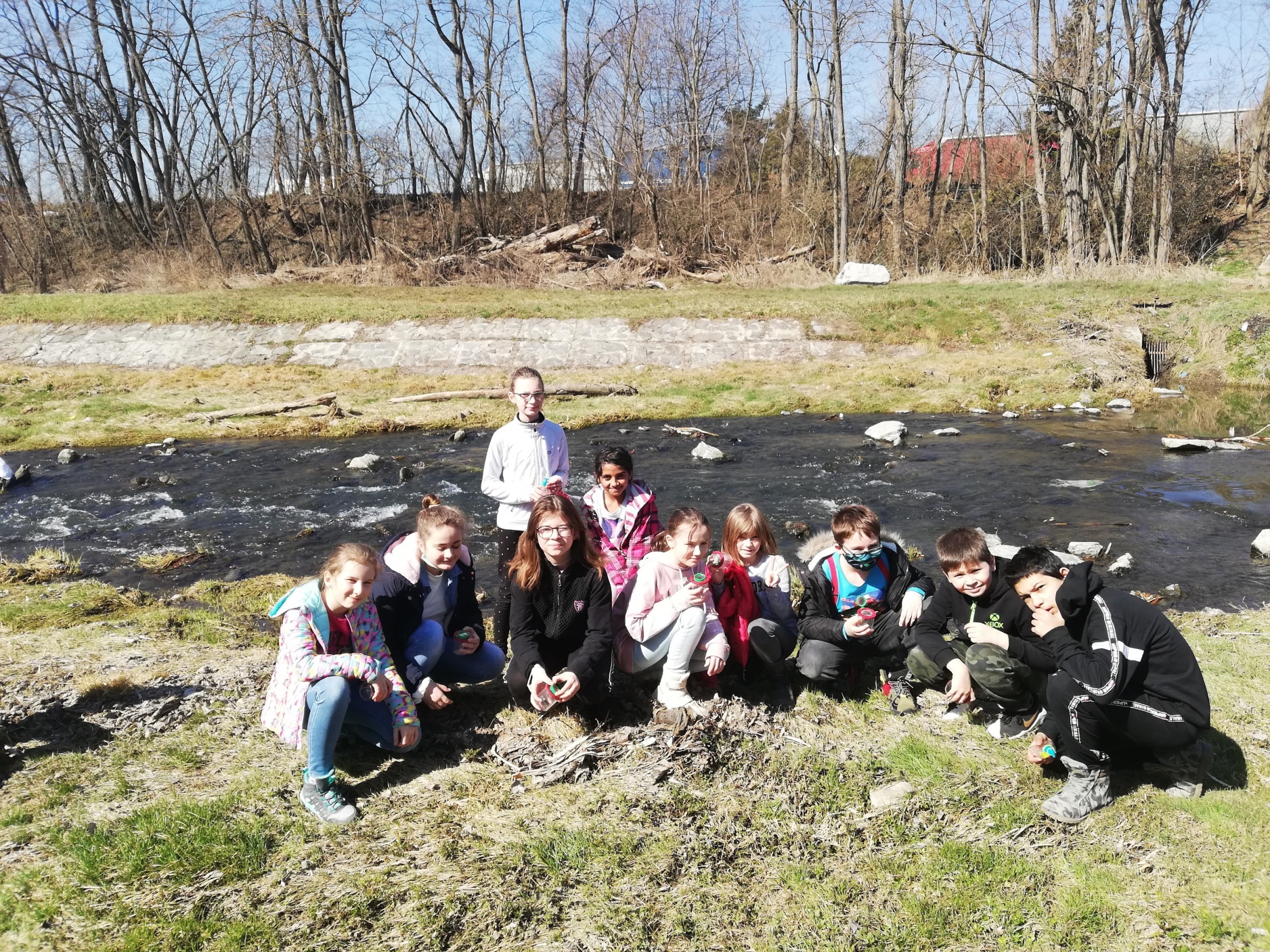